Seaford Medical Practice - Results of Patient Survey Autumn 2019
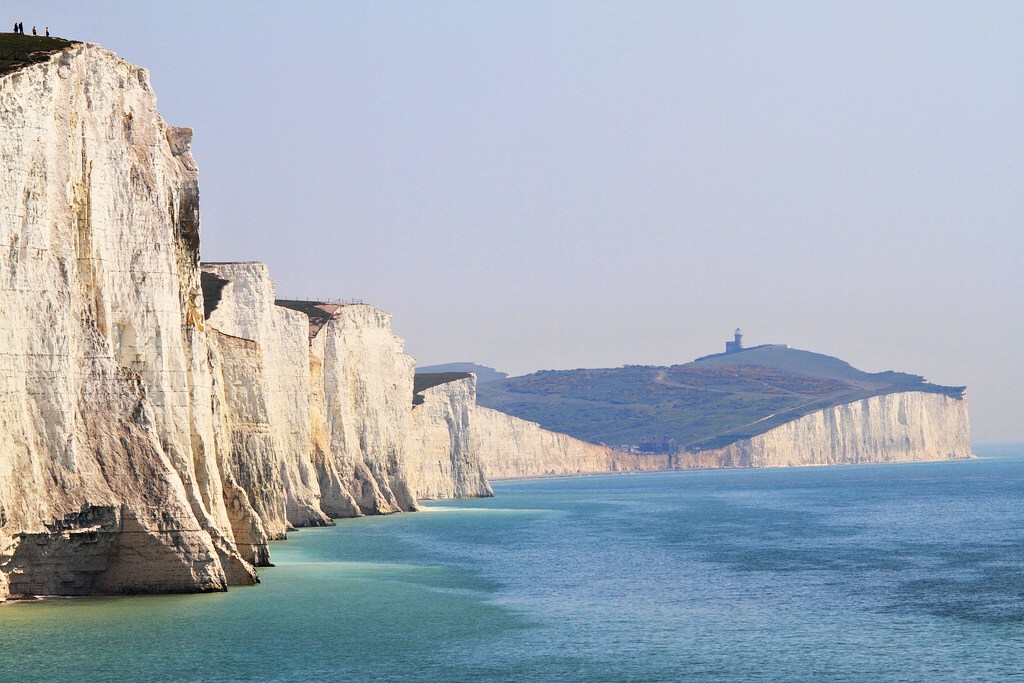 Seaford Medical Practice - Results of Patient Survey Autumn 2019
880 patients kindly took the time to complete a survey during Sept – Dec 2019
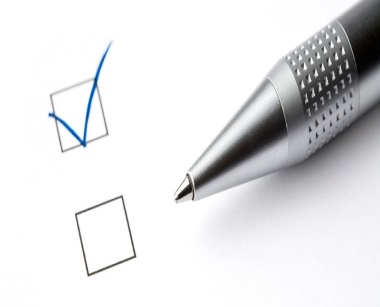 Questions covered:
The care provided by our GPs and Nursing team
The helpfulness of our Practice team
Ease of access to our services
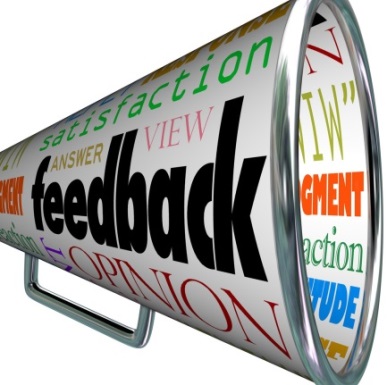 Seaford Medical Practice - Results of Patient Survey Autumn 2019
The Good:
Over 99% of patients were happy with their consultation with the GP or nursing team
95% of patients are happy with opening hours, the service from our Reception team and the day / time of their appointment
Nearly all other questions had satisfaction ratings of 90%+
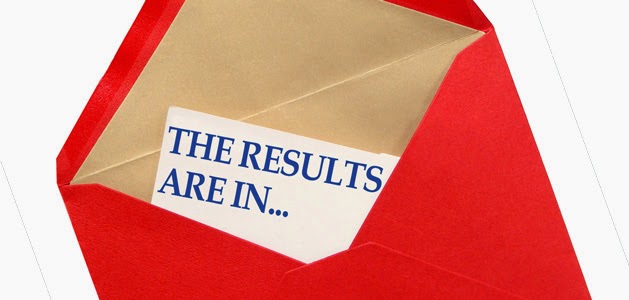 Seaford Medical Practice - Results of Patient Survey Autumn 2019
The “Could Do Better”:
Only 78% of patients felt telephone access was good
69% of patients felt they could see a doctor or nurse within 48 hours and / or see a doctor or nurse of their choice
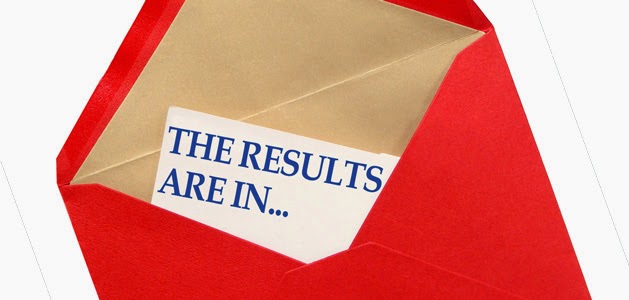 Seaford Medical Practice - Results of Patient Survey Autumn 2019
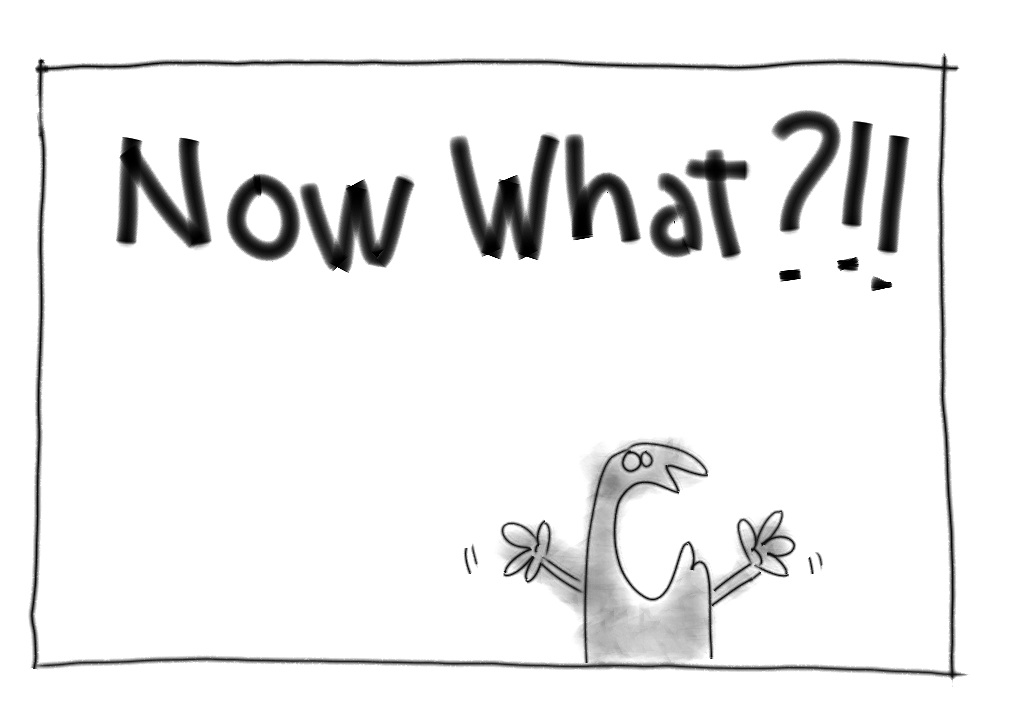 We will continue to review how we can best balance the need for  speedy access to GPs for patients with pressing medical matters, access for patients requiring ongoing but less urgent medical care and ensuring the workload for GPs and nurses is sustainable
We will look to allocate more staff to the phones at peak times
Seaford Medical Practice - Results of Patient Survey Autumn 2019
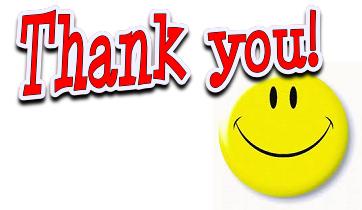 For helping us with the survey and for your helpful feedback and suggestions